What is Title I and How Can I be Involved?
Ebinport Elementary
[Speaker Notes: https://docs.google.com/forms/d/e/1FAIpQLSd_8hS3UcuaYOEu8Xyg3eLqTUuqhxQVmTllHCf8s7-Oo-nfnw/viewform?usp=sf_link]
Title I provides federal funding to schools to help students who are low achieving or at most risk of falling behind.
Title I is allocated to schools based on the percentage of students receiving free/reduced lunch.
Schools with a percentage of at least 40% are eligible for a schoolwide program.
Definition of Title I:
Ebinport Elementary operates a Title I Schoolwide Program.
To be a “Schoolwide” School:
Ebinport’s 
Title I Schoolwide Program
Literacy Intervention Specialist 
Provide opportunities to meet challenging academic standards.
Provide early interventions to our most at-risk students and to close the achievement gap by third grade. 

Pre-K Teacher
  Provide early interventions to our most at risk population to prepare for    the rigorous academics of the kindergarten classroom. 

Pre-K Assistant
Assist in the early childhood program transition. 
Assist the Pre-K teacher and to maintain the correct teacher- student ratio in the Pre-K classroom. 

Teacher: Reduction in Class Size
Provide classroom instruction. 

Supplies, Materials, Academic Programs
Use of effective instructional strategies
Purchasing necessary supplies and materials to allow for the Title I programs to successfully impact our at-risk population. 

Behavior Coach
Provide classroom support in area of social/emotional regulation. 
Provide students with positive behavior support and intervention in order to have both behavioral and academic success.
Summary:
Focus Goals
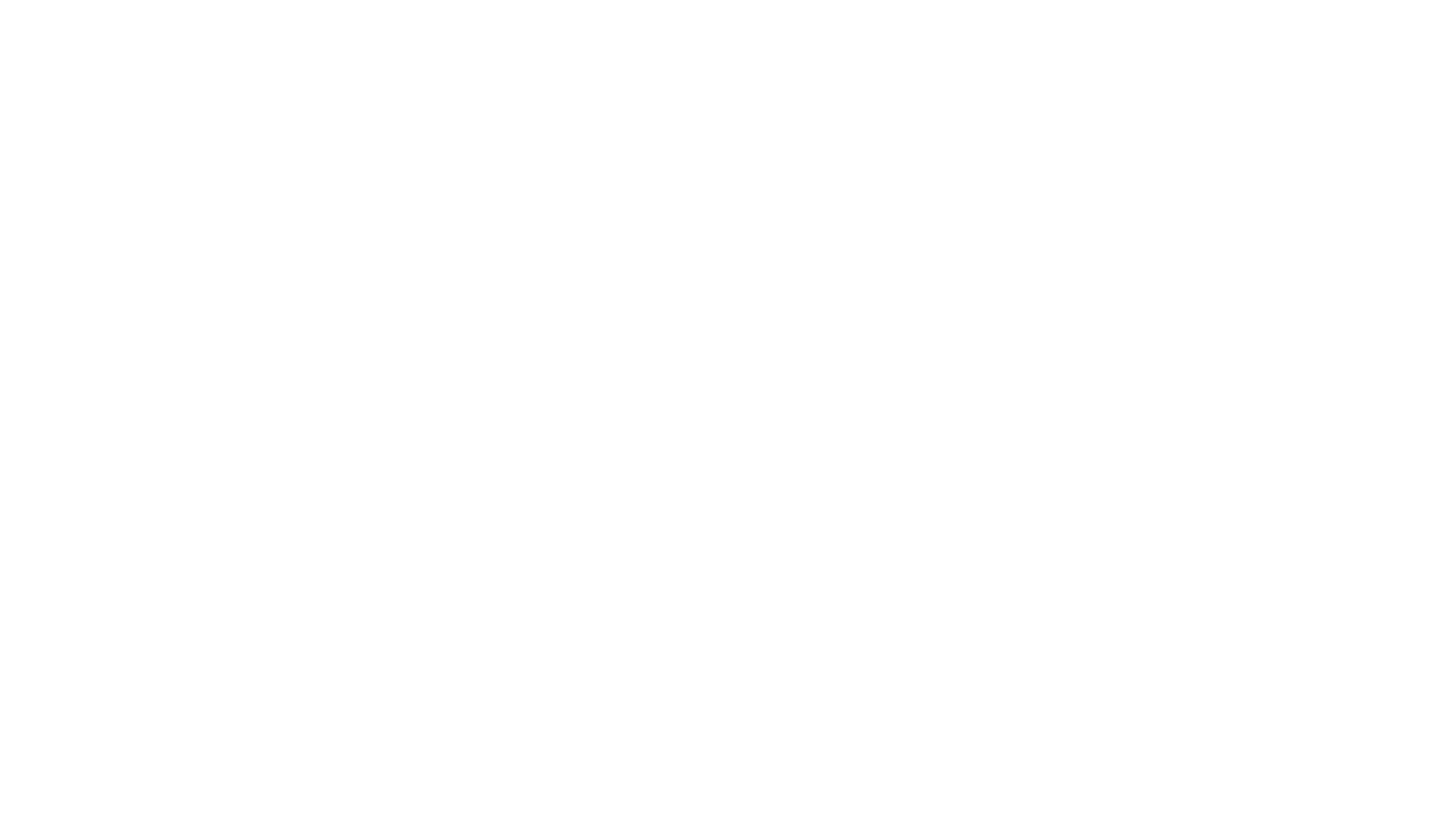 Title I Parent Notification Requirements
Parent Involvement Policy
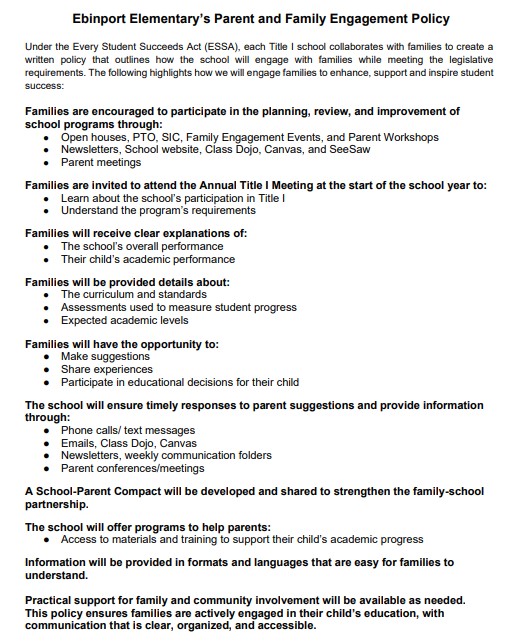 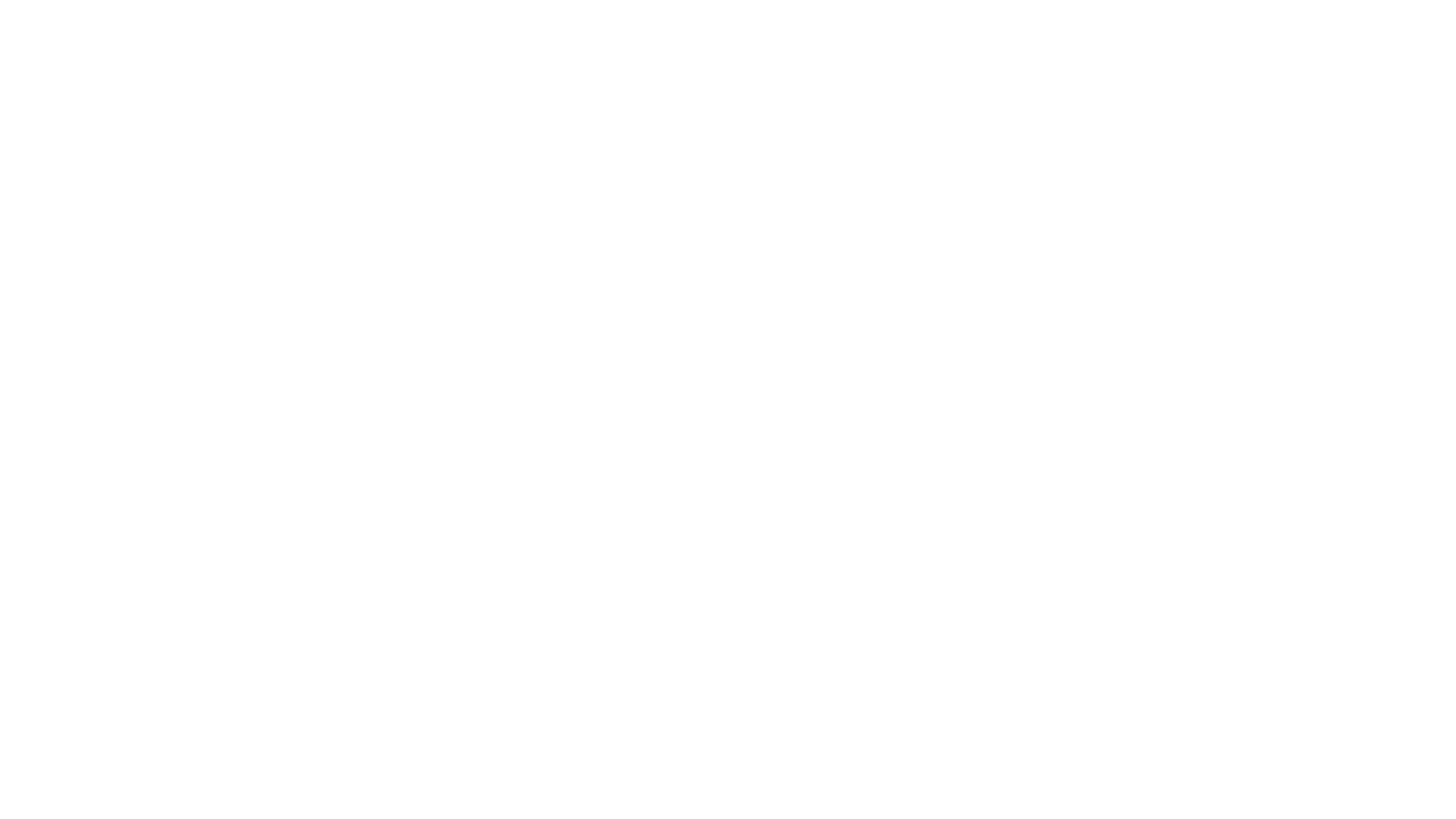 Individual Student Reports are sent home.
Parent’s Right to Know – Student Achievement
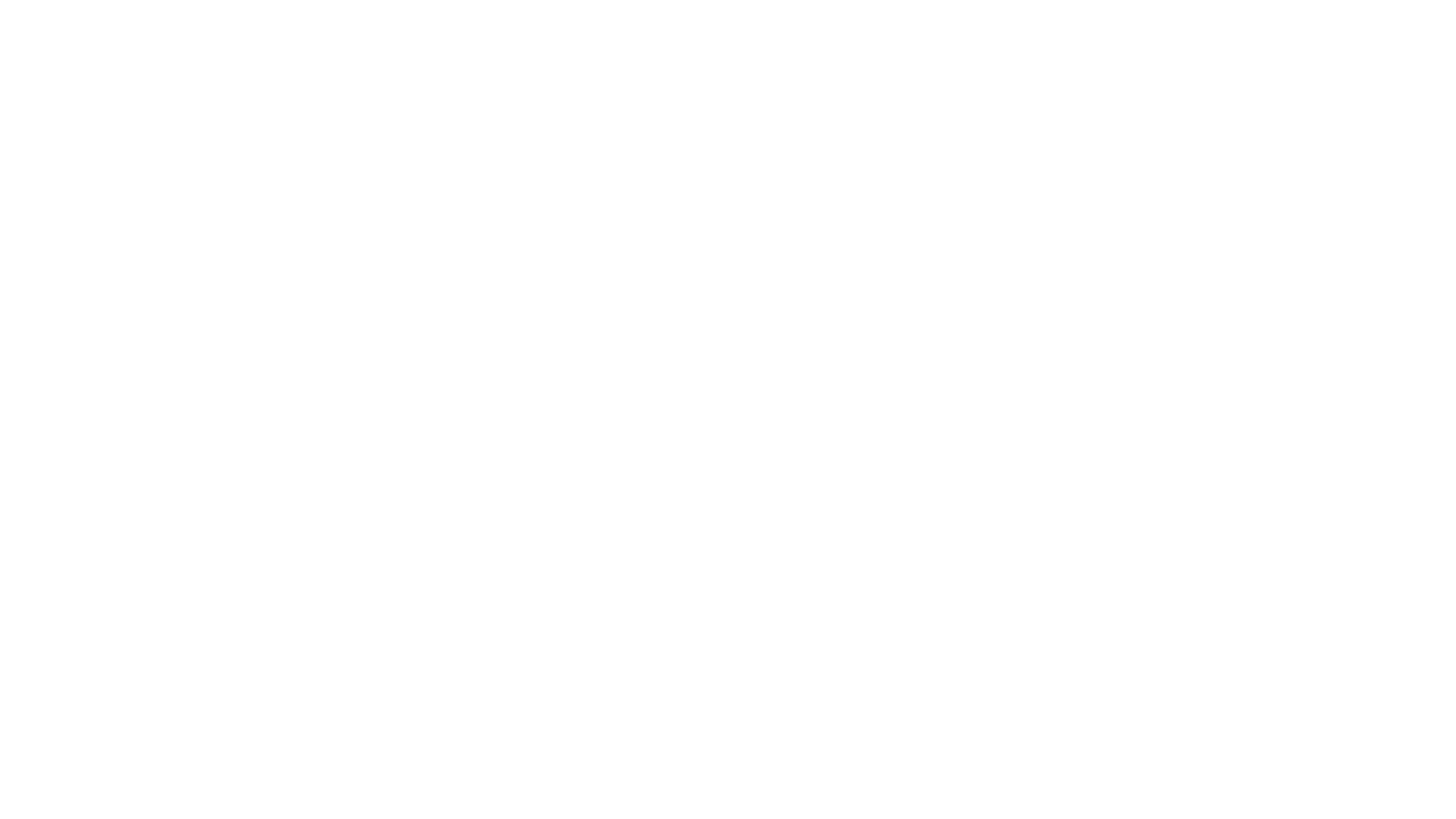 Parent’s Right to Know – Non-Highly Qualified Teachers
Schools are required to notify parents if their child has been taught for four or more consecutive weeks by a teacher that is not highly qualified.
At Ebinport, all teachers are highly qualified.
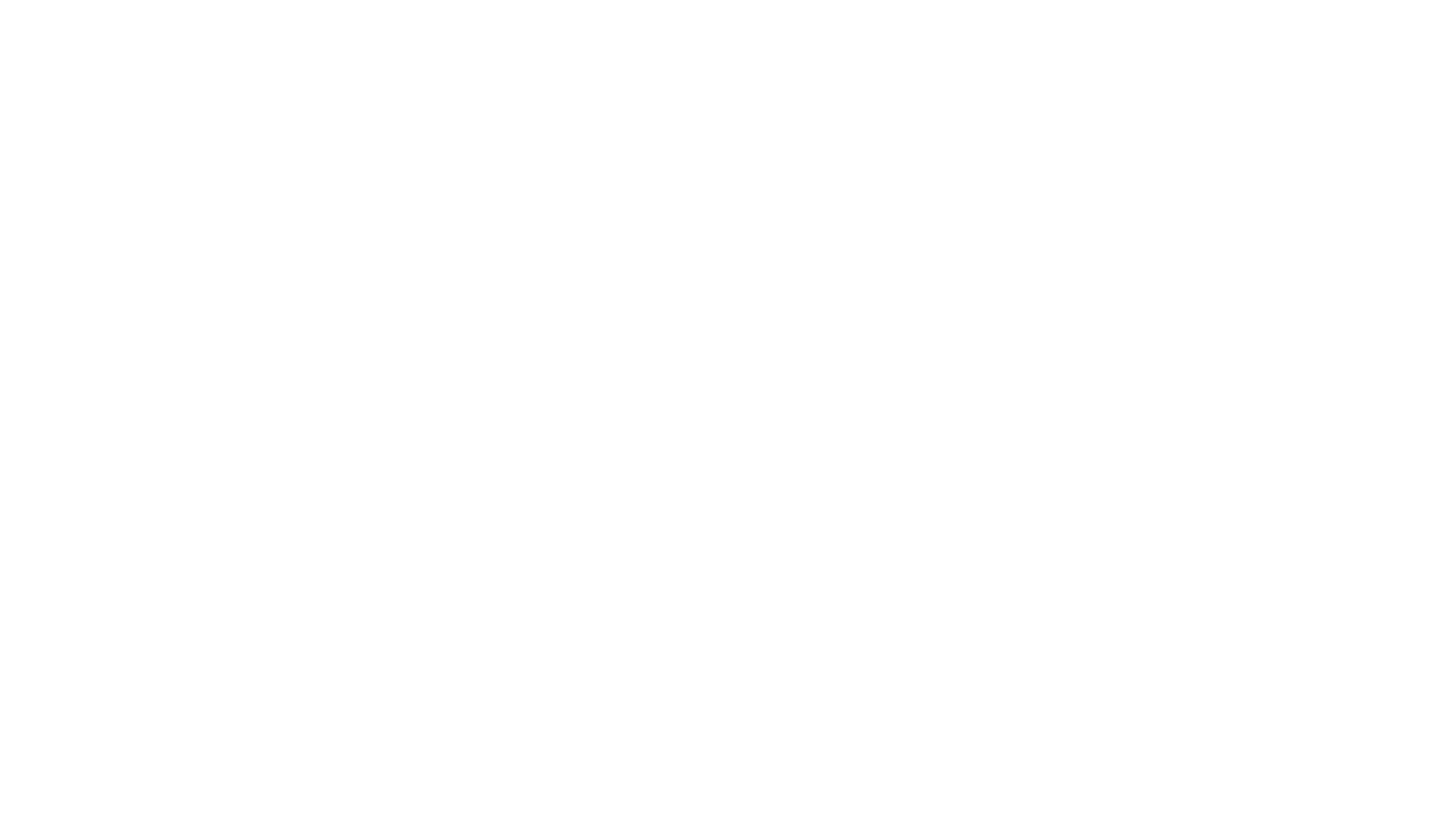 How Can You Be Involved?
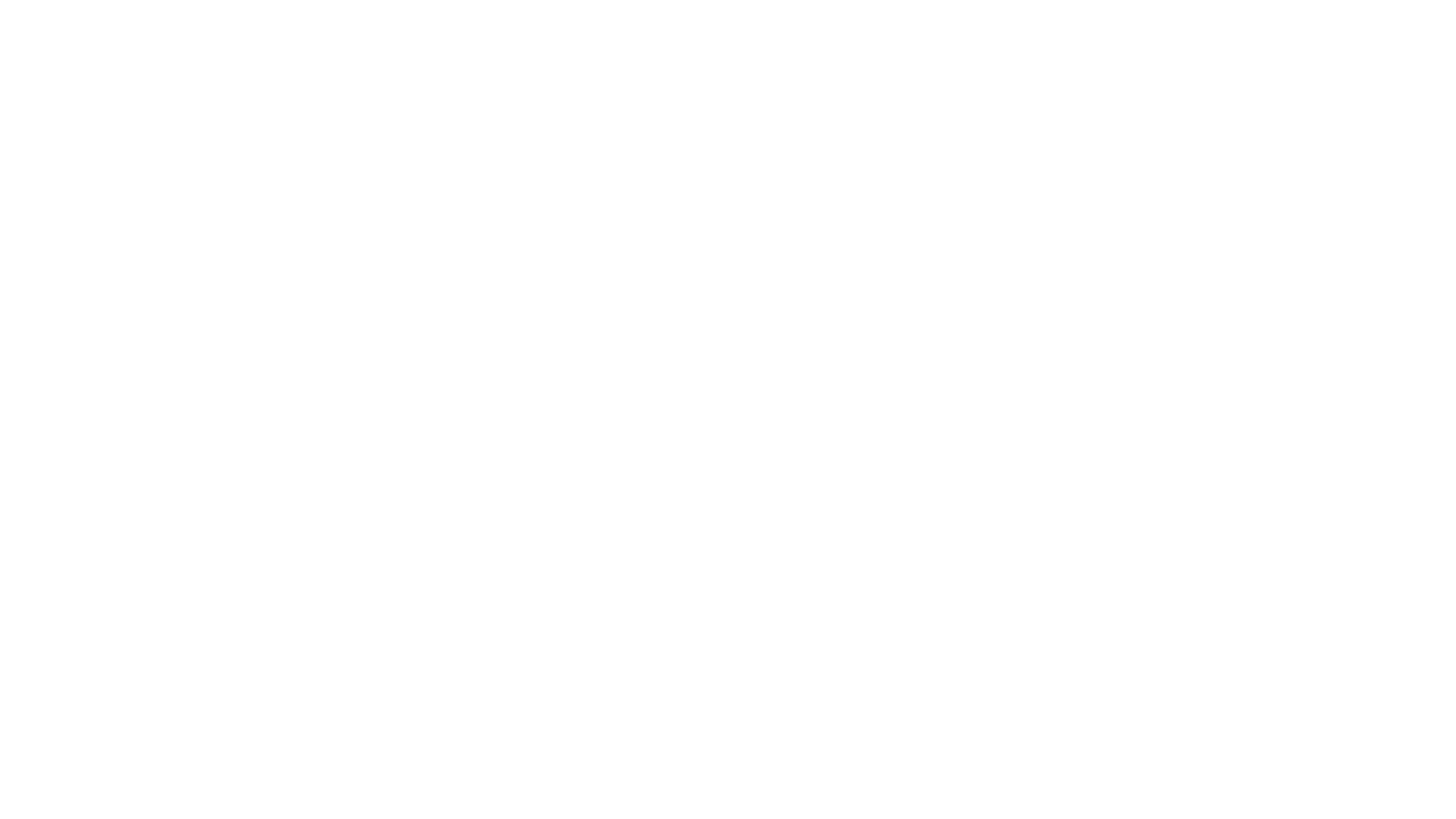 Parent Involvement Opportunities
School Improvement Council
PTO: Everyone is invited and welcomed to attend
Class DoJo
Classroom Volunteers 
Organize/communicate events 
Aid the teacher with preparing materials and supplies
Serve as an advisor to the teacher
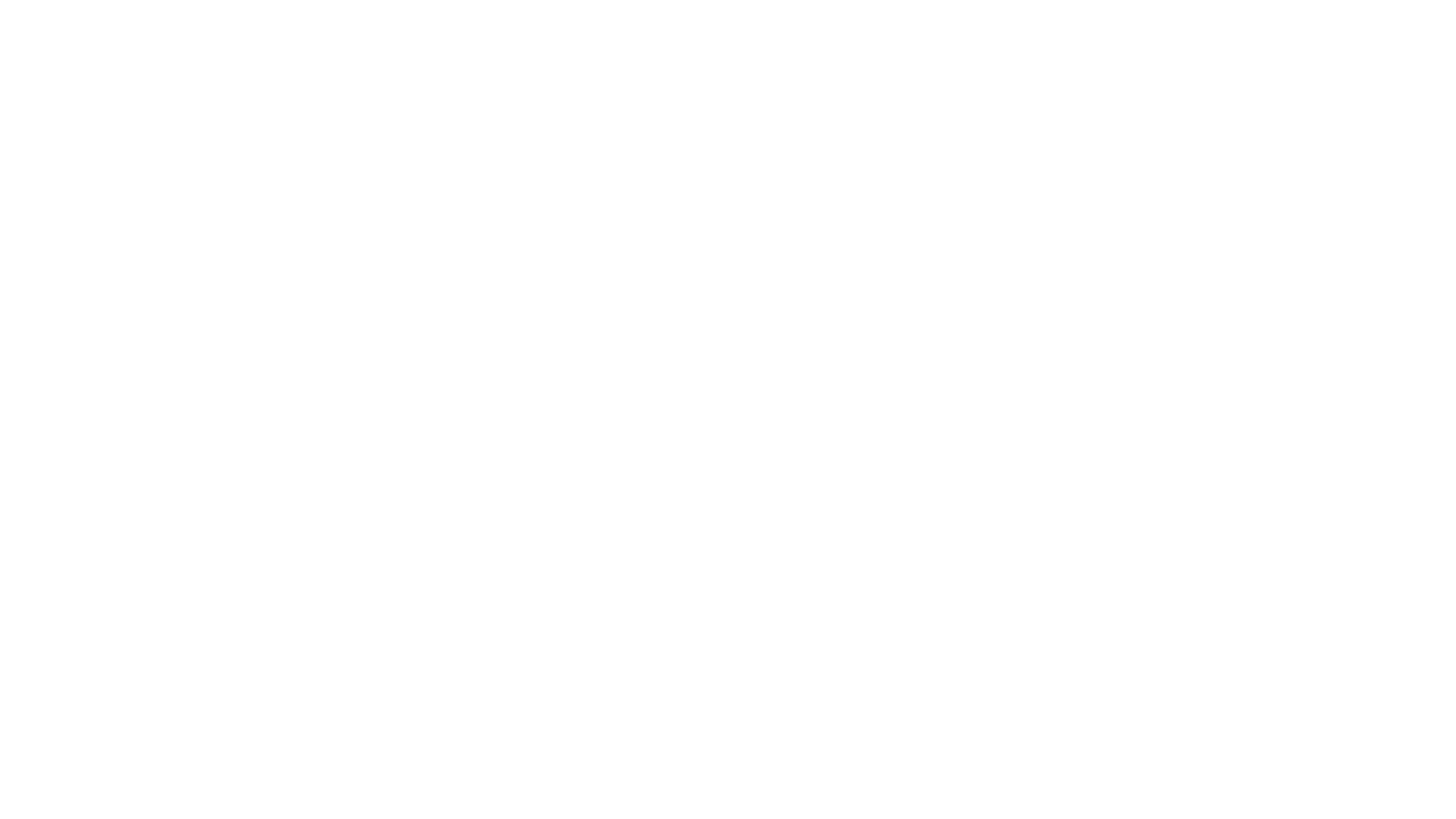 Right to Request Meetings